Speluppbyggnad utan press
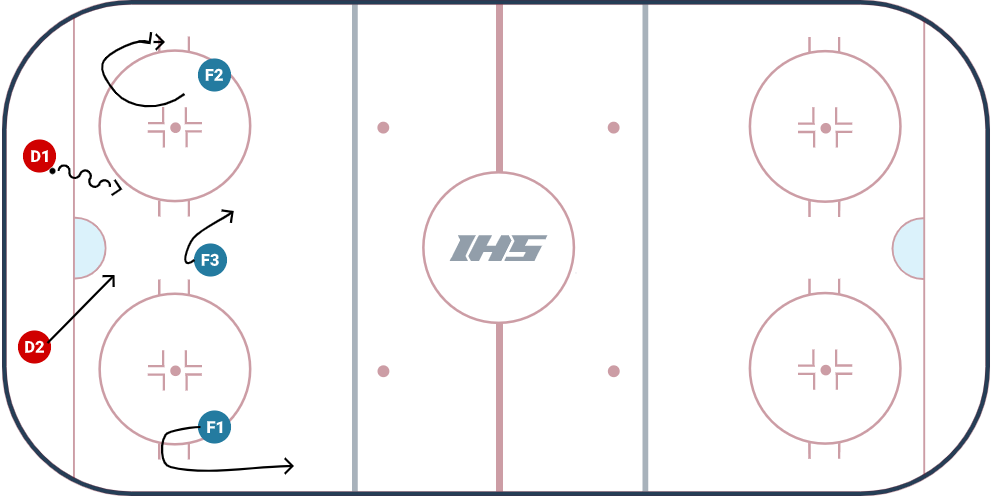 Description
Ur spel
Spela alltid klart i egen zon innan vi går till anfall.
Vi vill använda alla korridorer för att ha ett brett spel  Vi chansar inte runt blålinjen.
Back utan puck säkrar framför mål samtalt V-spel om det behövs.  fw ansikte ALLTID mot puckförare
Draw drills for FREE at IceHockeySystems.com